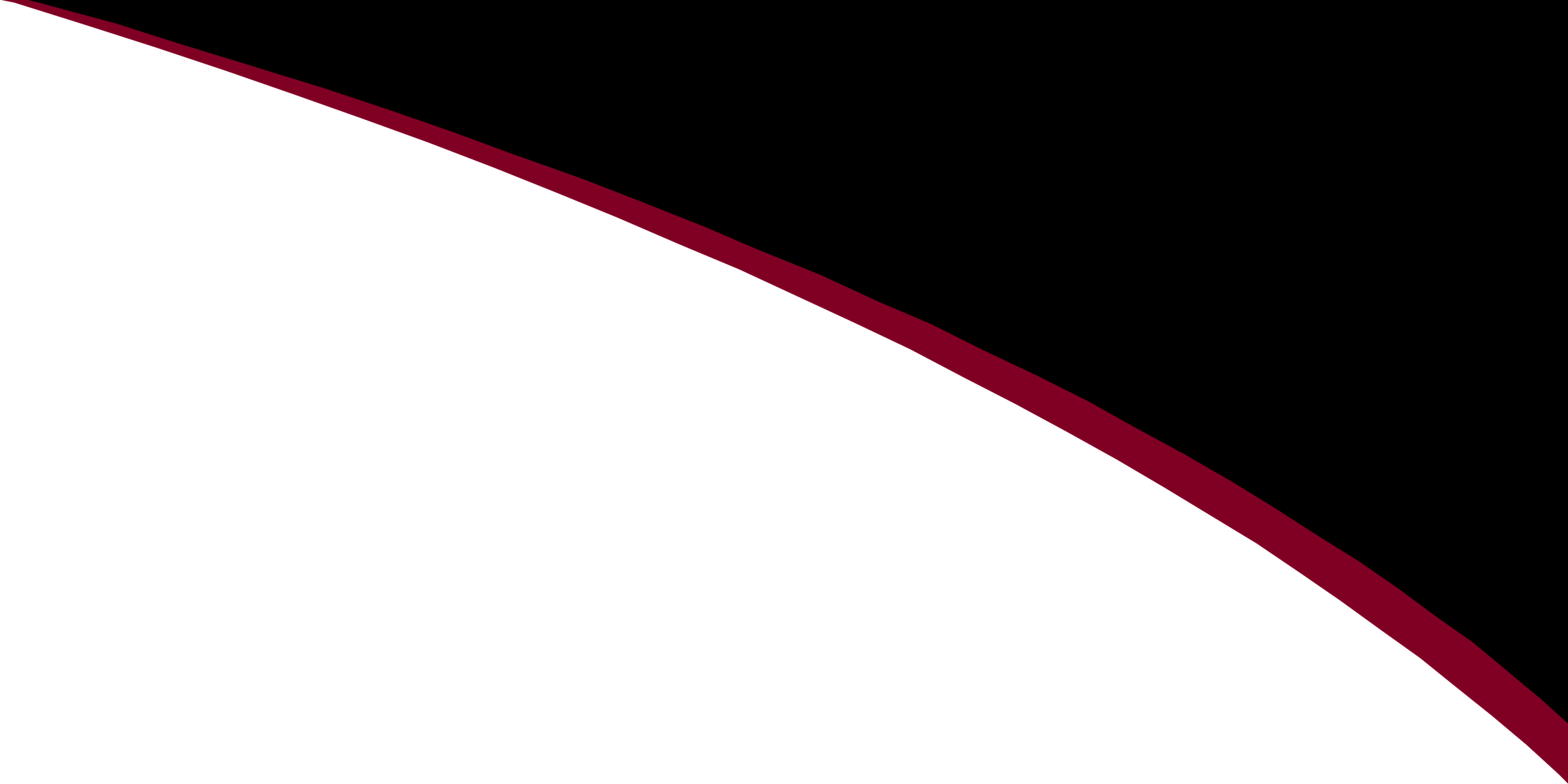 Chart Title
Chart Title
180
160
140
120
100
North
West
80
East
60
40
20
0
1st Qtr
2nd Qtr
3rd Qtr
4th Qtr
Insert Your Poster Title Here
A Second Line of Your Poster Title Can Go Here
Authors and Institutions Can Go Here
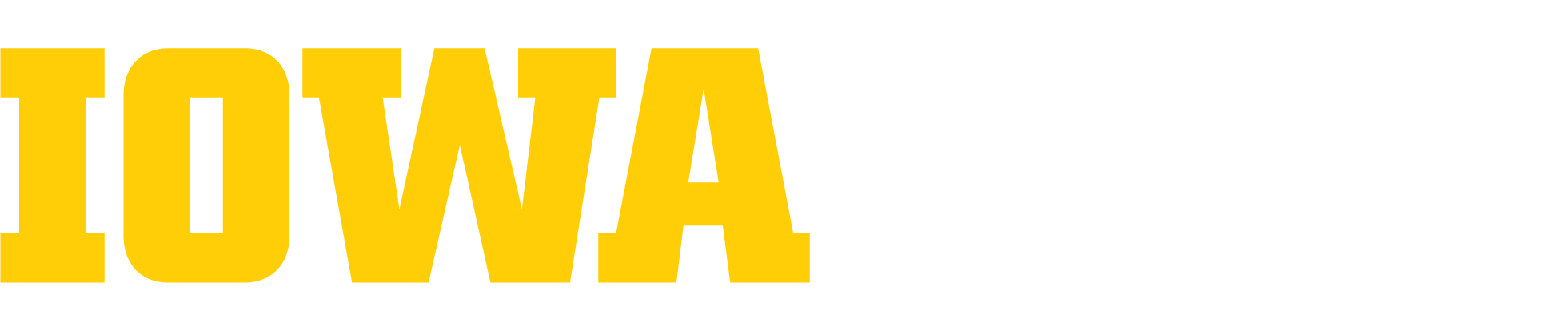 Abstract
Insert your text here. Remember, you can adjust the font size to fit your text. Insert your text here. You can place your organizations logos on either side of the title of the poster. In hac habitasse platea dictumst. Nullam tellus. Fusce eget risus nec est pellentesque tempor. Morbi scelerisque nulla. In non neque. Etiam ac nulla. Nulla vitae sem non lorem ullamcorper interdum. Lorem ipsum dolor sit amet, consectetuer adipiscing elit. Pellentesque blandit. Cras metus. Proin ut lacus sit amet sapien adipiscing malesuada. Maecenas mattis. In hac habitasse platea dictumst. Maecenas nonummy posuere eros.
Objective
Insert your text here. Move the text and graphics boxes to fit your individual needs. Insert your text here. You can place your organizations logos on either side of the title of the poster. In hac habitasse platea dictumst. Nullam tellus. Fusce eget risus nec est pellentesque tempor. Morbi scelerisque nulla. In non neque. Etiam ac nulla. Nulla vitae sem non lorem ullamcorper interdum. Lorem ipsum dolor sit amet.
Results
Lorem ipsum dolor sit amet, consectetuer adipiscing elit. Nam in diam consectetuer odio blandit elementum. Morbi id ligula ac ligula adipiscing iaculis. Nulla risus lorem, molestie ac, scelerisque quis, gravida eleifend, wisi.
Conclusion
Morbi tristique erat at ligula. Curabitur in metus. Donec consequat. Quisque porta. Integer diam. Mauris pellentesque aliquet elit. Curabitur hendrerit metus quis augue. Mauris rhoncus, magna vitae laoreet imperdiet, ligula dolor hendrerit quam, sit amet mollis
Phasellus nec dui at enim faucibus feugiat. Nulla quis lacus nec lorem laoreet volutpat. Curabitur placerat, dui sit amet aliquet volutpat, lectus felis varius lacus, at lacinia turpis neque imperdiet libero. 
Donec nunc leo, porta eu, hendrerit vel, posuere nonummy, metus. Vestibulum congue bibendum ipsum.
Sed sed mi. Fusce dapibus diam vitae lorem consequat auctor.
In hac habitasse platea dictumst. Nullam tellus. Fusce eget risus nec est pellentesque tempor. Morbi scelerisque nulla. In non neque. Etiam ac nulla. Nulla vitae sem non lorem ullamcorper interdum.
Methods
Cras metus. Proin ut lacus sit amet sapien adipiscing malesuada. Maecenas mattis. In hac habitasse platea dictumst. Maecenas nonummy posuere eros. Proin nec urna id pede imperdiet vulputate. Proin lacinia. Nullam vitae nulla eget velit vestibulum porttitor. Praesent vel orci. Ut quis metus vel elit placerat bibendum. Nam porttitor orci vel augue. Insert your text here. In hac habitasse platea dictumst. Nullam tellus.
Introduction
Proin ut lacus sit amet sapien adipiscing malesuada. Maecenas mattis. In hac habitasse platea dictumst. Maecenas nonummy posuere eros. Proin nec urna id pede imperdiet vulputate. Proin lacinia. Nullam vitae nulla eget velit vestibulum porttitor. Praesent vel orci. Ut quis metus vel elit placerat bibendum. Nam porttitor orci vel augue. Etiam ac nulla. Nulla vitae sem non lorem ullamcorper interdum. Lorem ipsum dolor sit amet, consectetuer adipiscing elit. In hac habitasse platea dictumst. Nullam tellus. Fusce eget risus nec est pellentesque tempor. Morbi scelerisque nulla. In non neque. Etiam ac nulla.
Morbi tristique erat at ligula. Curabitur in metus. Donec consequat. Quisque porta. Integer diam. Mauris pellentesque aliquet elit. Curabitur hendrerit metus quis augue. Mauris rhoncus, magna vitae laoreet imperdiet, ligula dolor hendrerit quam, sit amet mollis.  Sed sed mi. Fusce dapibus diam vitae lorem consequat auctor.
Table 1. magna non (n=17)
   -------------------------------------------------------------------------------------
    Characteristic	
   -------------------------------------------------------------------------------------
     Age (years)	                   60.9 + 9.2
     Parity*	                           3
     Menopausal	                      17 (100)
     Hormone therapy	                       9 (52.9)
     Previous posterior repair                                                7 (41.2)
   -------------------------------------------------------------------------------------
     Data are presented as mean + standard deviation or n (%)            
     *Data presented as median
Acknowledgements
Phasellus vel orci blandit augue rutrum pretium.  Pellentesque laoreet magna non odio. Cras porta eros non turpis. Phasellus eu turpis volutpat diam dictum interdum.
References
Phasellus vel orci blandit augue rutrum pretium. 
Pellentesque laoreet magna non odio. Cras porta eros non turpis. Phasellus eu turpis volutpat diam dictum interdum. 
Duis fringilla nunc. Etiam a tellus nec lorem consequat eleifend.
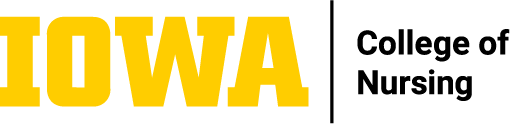